Український націоналізм
у першій половині ХХ століття
План
1. Політичні ідеї М. Міхновського.
2. Теорія інтегрального націоналізму Д. Донцова.
3. Теорія націократії М. Сціборського.
націоналізм
Політична ідеологія, в основі якої лежить принцип «політична та національна одиниці повинні збігатися»

Нація – найвища цінність!!!
Братство тарасівців
Програмні засади (1891)
«Profession de foi молодих українців» (1893)
«Проект Статуту» (1893)
Еволюція мети
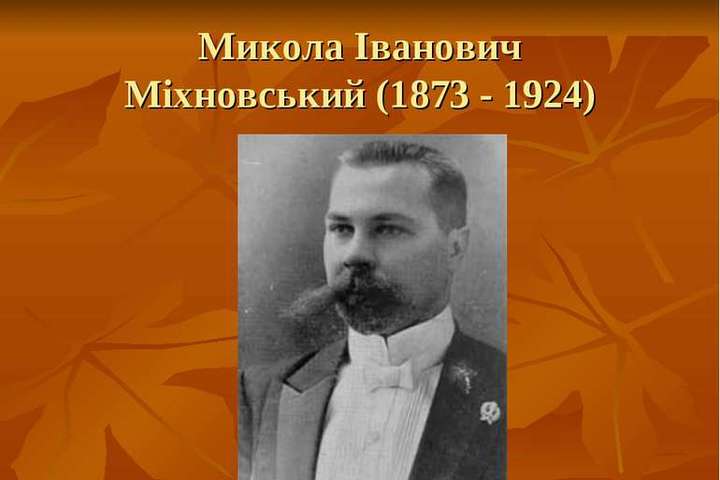 «Самостійна Україна»
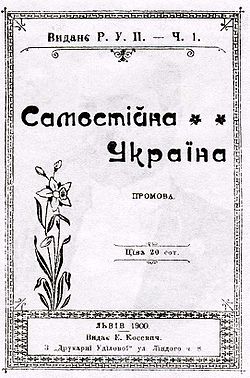 1900 р.
В основі – промова, 
виголошена у Харкові й Полтаві
 того ж року

Програмний документ РУП
Структура твору
Провідна ідея
«…кожна нація з огляду на міжнародні відносини хоче виливатись у форму незалежної, самостійної держави, …тільки держава одноплемінного національного змісту може дати своїм членам нічим не обмежовану змогу усестороннього розвитку духового і осягнення найліпшого матеріального гаразду; …розцвіт індивідуальності можливий тільки в державі, для якої плекання індивідуальності є метою»
цитата
«державна самостійність є головна умова існування нації, а державна незалежність є національним ідеалом у сфері міжнаціональних відносин»
Аргументи на користь незалежності
Формально-юридична підстава
«через увесь час свого історичного існування нація наша з найбільшими зусиллями пильнує вилитися у форму держави самостійної і незалежної»
Приклади – князівства Київської Русі, «Галицько-руське князівство», «Литовсько-руське князівство», гетьманати Богдана Хмельницького та Івана Мазепи
Переяславська угода
«…СОЮЗНИЙ ДОГОВІР, укладений між царем Олексієм Михайловичем з одного боку та гетьманом Хмельницьким і Станами України з другого»

«...козаки мають за собою право людське і природне, одним з головних принципів котрого є: народ завжди має право протестувати проти гніту і привернути уживання своїх стародавніх прав, коли матиме на це слушний час»
Стан реалізації прав українців
«Смерть політична, 
смерть національна, 
смерть культурна…»
Емський указ від 17 травня 1876 року про заборону української мови
з «…дітей готують по школах заклятих ворогів і ненависників нашому народові»
Ідея незалежності
«Доки ми не здобудемо собі політичних й державних прав, доти ми не матимемо змоги уладнати стан речей у себе дома до нашої вподоби, бо інтерес наших господарів є цілком супротилежний нашим інтересам, бо розплющення очей у рабів є небезпечне для панів»
Рушійна сила
«українська інтелігенція третьої формації»

Віддана інтересам народу
Політична мета
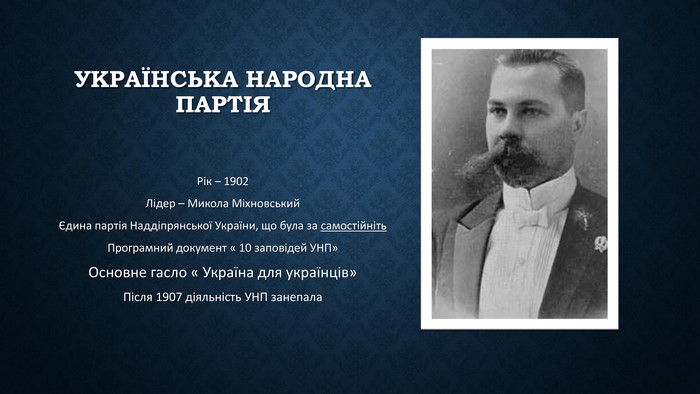 Десять заповідей УНП (1904 р.)
1. Одна, єдина, неподільна, від Карпат аж до Кавказу самостійна, вільна, демократична Україна – республіка робочих людей.
2. Усі люди – твої браття, але москалі, ляхи, угри, румуни та жиди – се вороги нашого народу, поки вони панують над нами й визискують нас.
3. Україна для українців! Отже, вигонь звідусіль з України чужинців-гнобителів.
Десять заповідей УНП (1904 р.)
4. Усюди й завсігди уживай української мови. Хай ні дружина твоя, ні діти твої не поганять твоєї господи мовою чужинців-гнобителів.
5. Шануй діячів рідного краю, ненавидь ворогів його, зневажай перевертнів-відступників – і добре буде цілому твоєму народові й тобі.
Десять заповідей УНП (1904 р.)
6. Не вбивай України своєю байдужістю до всенародних інтересів.
7. Не зробися ренегатом-відступником.
8. Не обкрадай власного народу, працюючи на ворогів України.
Десять заповідей УНП (1904 р.)
9. Допомагай своєму землякові поперед усіх, держись купи.
10. Не бери собі дружини з чужинців, бо твої діти будуть тобі ворогами, не приятелюй з ворогами нашого народу, бо ти додаєш їм сили й відваги, не накладай укупі з гнобителями нашими, бо зрадником будеш.
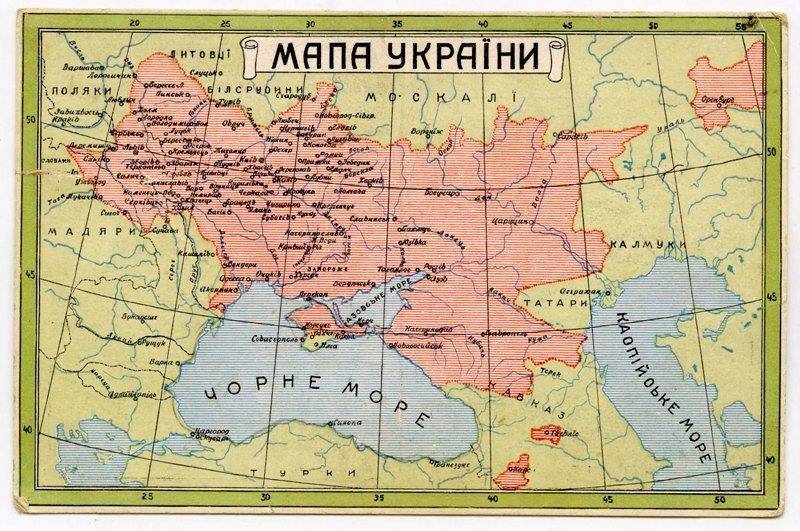 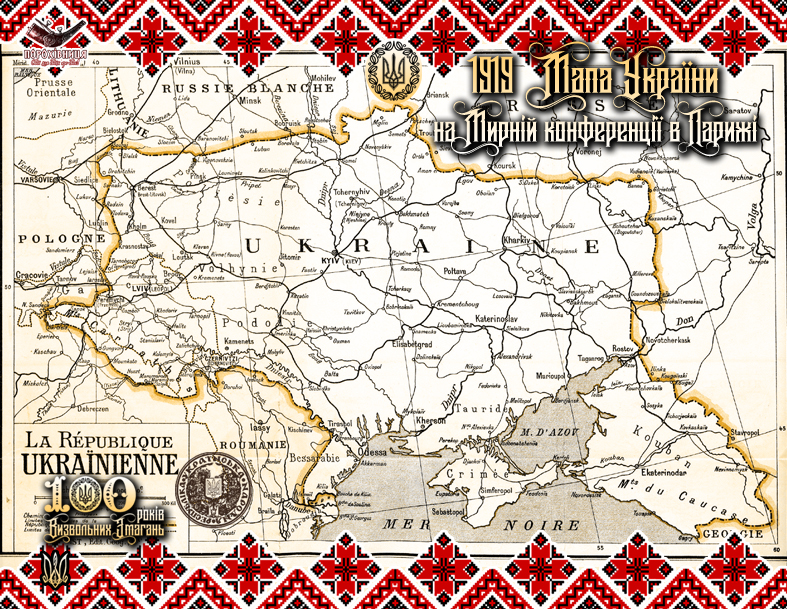 конституційний проєкт
«Основний закон «Самостійної України» – Спілки народу українського» (1905)
Базові засади
Політичний устрій
дев’ять земель
Чорноморська Україна, Слобідська Україна, Степова Україна, Лівобережна Україна або Гетьманщина, Північна Україна, Полісся або Гайова Україна, Підгірська Україна, Горова Україна й Понадморська Україна

Кожна із земель виступала як спілка вільних самоуправних громад
Адміністративно-територіальний поділ
Три гілки влади
виборче право
Національні меншини
консенсус у задоволенні інтересів як титульної нації, так і представників національних меншин

Натуралізація – процес отримання українського громадянства – прожити не менше 10 років, бути прийнятим громадою
Функціонування місцевих органів влади
Дмитро Донцов 1883-1973
Праці
«Підстави нашої політики»
 (1921)
 «Націоналізм» (1926)
«Дух нашої давнини» (1944)
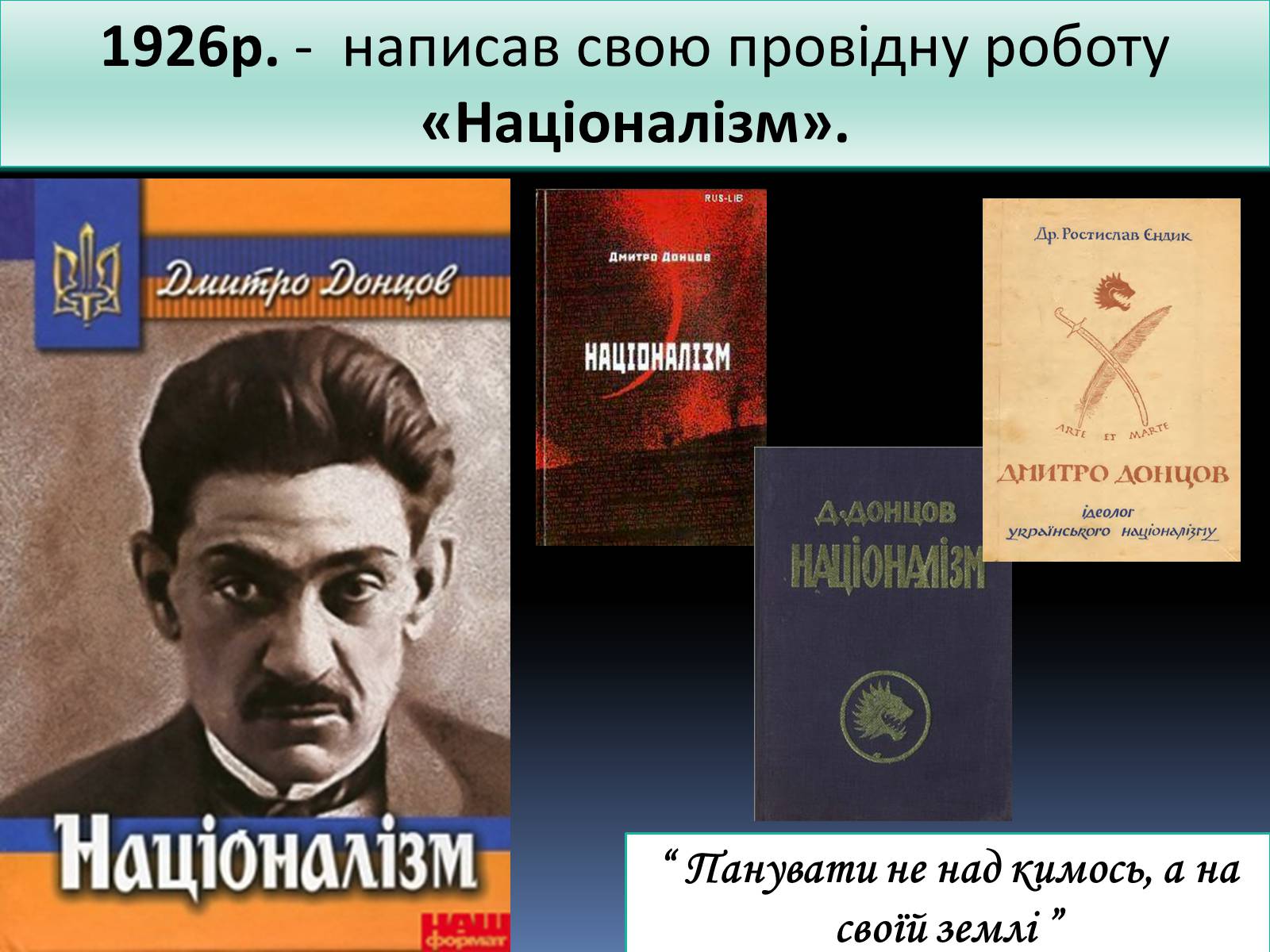 Концепція інтегрального, або чинного, українського націоналізму
«Підстави нашої політики»
ідея переорієнтації українства на Захід, відхід його від Росії, як несумісного з нею за історичними політичними традиціями, національними звичаями, способом життя. 
основна заповідь зовнішньої і внутрішньої політики України – «повна сепарація від Росії». 

призначення України – бути аванпостом захисту культури Заходу від російського впливу
«націоналізм»
ідея двох начал
Україна
ІНТЕЛЕКТ
АЛЕ потрібна
ВОЛЯ!!! як інстинктивне прагнення нації до життя, влади і панування

БОРОТЬБА ЗА ПОШИРЕННЯ УКРАЇНСЬКОЇ ІДЕЇ ТА НАЦІОНАЛЬНЕ ВИЗВОЛЕННЯ
Існування двох світів
ОРІЄНТАЦІЯ НА ЄВРОПУ
«Скрізь, де домінує європейський дух ... спостерігається максимум потреб, максимум праці, максимум капіталу, максимум віддачі, максимум амбіцій, максимум могутності, максимум змін у зовнішній природі, максимум відносин і змін. Цікаво, що для європейця не має значення ні раса, ні мова, ні звичаї, а важливі устремління і широта волі ... »
Національна ідея
об'єднання мільйонів воль довкола спільного ідеалу панування певної етнічної групи над територією, яку вона дістала в спадщину від батьків і яку хоче залишити своїм дітям
ВАЖЛИВО!!!
щоб бути українцем, достатньо було прийняти ідею України. Не обов’язково було бути етнічним українцем, можна бути ким завгодно, хоч варягом, хоч римлянином – важливо, що людина буде віддана ідеї створення української держави на етнічних територіях
Нація і держава
В. ЛИПИНСЬКИЙ
Д. ДОНЦОВ
Нація


Держава
Держава


Нація
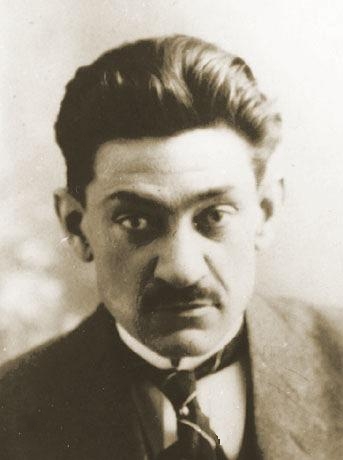 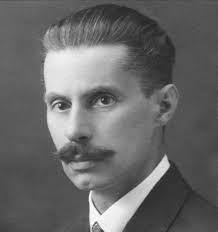 Чинники формування нації і незалежної держави
Національна еліта – рушійна сила перетворень
Провідна верства
Аристократія
Ініціативна меншість
Правляча каста
Еліта - аристократи духу
Політичний ідеал
Незалежна Україна
селянська дрібнобуржуазна республіка
нації
панівні
непанівні
підкорюються
Перемагають слабших
цитата
«нації-завойовники, які творять історію ... Головною метою націй-завойовників є царювання, улаштування життя згідно власних уявлень, незважаючи на те, скільки зусиль народу знадобиться в це вкласти, не рахуючись з пов'язаними з цим жертвами»
Микола Сціборський
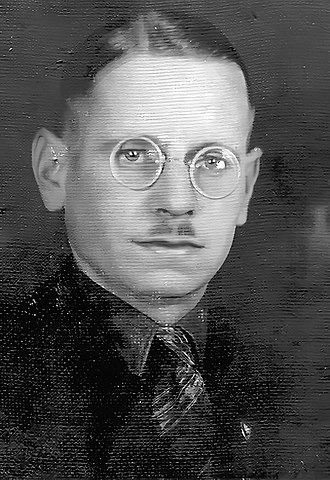 1898-1941
Праці
«Робітництво і ОУН»
«ОУН і селянство»
 «Націократія»
«Нарис проекту Основних Законів (Конституції) Української держави»
націократія
«це режим панування нації у власній державі, що здійснюється владою усіх соціально корисних верств, об'єднаних — відповідно до їх суспільно-продукційної функції — у представницьких органах державного управління»
концепція національної революції
проводити «власними силами української нації»

Рушійна сила - селянство. 

ГАСЛА:
 приватної власності на землю,
загальної солідарності усіх свідомих сил України
Етапи державотворення
Політичний устрій
Національний Збір
Члени Збору:
депутати Державної Ради
Депутати Всеукраїнської Господарської Ради
представники Крайових Рад і профспілок
ПОЄДНАННЯ ЕЛЕМЕНТІВ АВТОРИТАРИЗМУТА ПРЕЗИДЕНТСЬКОЇ ФОРМИ РЕСПУБЛІКАНСЬКОГО ПРАВЛІННЯ:
РЕСПУБЛІКА НА ЧОЛІ З ПРЕЗИДЕНТОМ

ЖОРСТКИЙ АВТОРИТАРНИЙ ПОЛІТИЧНИЙ РЕЖИМ
ПОЛІТИЧНЕ КЕРІВНИЦТВО НАЦІОНАЛІСТИЧНОЇ ОРГАНІЗАЦІЇ
ВІДСУТНІСТЬ ПАРТІЙ!!!!!